Cattle breeds
Dana Mills
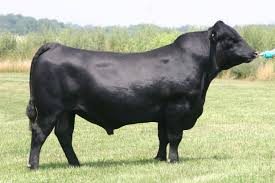 Angus
First imported from Scotland in 1873
Most popular purebred cattle
Black in color and has a smooth coat w/black skin 
Few carry recessive gene for red color
Most carry dominant gene for being polled 
Produce a high quality carcass that has good marbling 
Increases the quality of the carcass and makes meat cuts tastier
Angus
Polled means: that the animal is naturally without horns 
Marbling means: presence of intramuscular fat
Red Angus
Breed developed from black angus in US about 1945.
Black Angus  carry the recessive red gene for color were mated to produce red offspring 
Similar to black angus except for color 
Red angus do not absorb as much heat as black
Some what heat tolerant
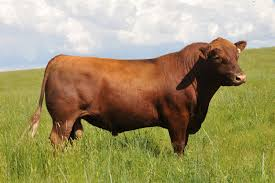 Ankole Watusi
Originated in the Ankole District of Uganda, Africa 
Not widespread in US
Colors include dark red, black, white, gray, and yellow 
Largest horns of any beef cattle
Horns are said to serve the animal by casting-off excess heat
Recessive genes result in variety of the animal including dwarfism and some that are polled
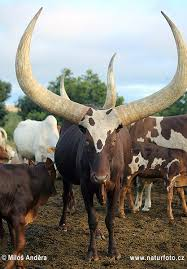 [Speaker Notes: Horns may reach 8 feet in total length, with a diameter of 9 inches at the base.]
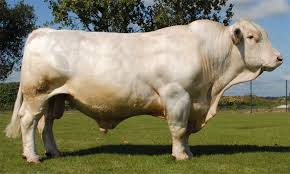 Charolais
Old breed developed in central France 
The first ones were introduced in 1963 by King Ranch in TX
Cattle are white or off-white in color w/ pink skin 
Large framed, heavy muscled breed
Can be polled or horned 
Commonly used in crossbreeding programs to increase frame size and muscle
Chianina
Originated in Chiana Valley of Italy 
Perhaps, one of the oldest breeds in the world 
Introduced in US in 1971, when semen was first imported 
Large framed and commonly used in crossbreeding.
Good maternal traits
Improve growth rate of the offspring
Color varies
Original Chianina white with black tail switch and black skin pigment
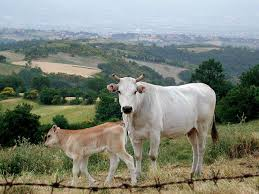 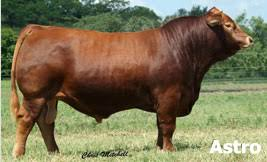 Gelbvieh
Developed by crossing four yellow breeds of cattle 
Glan-donners-burg, Yello Franconian, Limburg, Lahn 
Orginated in 1920
Varry in color from cream to reddish yellow and even black in recent years
Medium framed
Produce an acceptable carcass
High Milking ability
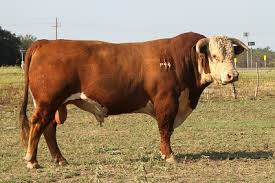 Hereford
Originated in Hereford County, England 
Imported by Henry Clay to Kentucky 
Believed to be established in 1840s in NY 
White faces and red bodies 
White feather or stripe on the top of necks 
Aka feather neck 
Predominantely white on belly, legs, and switch 
Are horned, docile, easy to handle 
Moderate frame size
Hereford cont.
Extremely good foragers 
Forager means:
Animal that makes especially good use of grasses and plants for food
Very hardy breed 
Foraging ability and hardiness make this breed popular to the grazing regions of the western US 
Hereford are commonly known as “Whiteface”
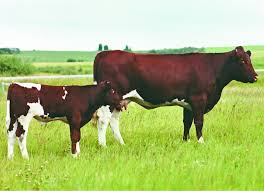 Maine-Anjou
Originated in France in early 1800s 
Developed through cross-breeding English Shorthorn and French Mancelle breeds 
Originally used as draft animals 
Beef traits developed through selective breeding
Introduced in US in 1970s through imported semen from Canada
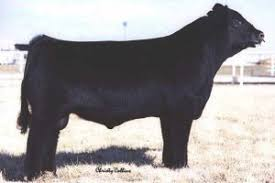 Maine-Anjou cont.
Are a dark cherry red and white in color
Light pigmentation in skin
Commonly used in crossbreeding
From this black Maine-Anjous have been developed 
Usually horned and moderate framed
Generally docile and easy to handle
Grow quickly 
Have good marbling in carcasses
Salers
Developed in central France and recently brought to US
Established in 1973 when semen was imported
Deep cherry red and sometimes will have white on their bellies 
Noted for their calving ease
Smaller heads and long slender necks and bodies
Females milk quite well
Shorthorn
Originated in northern England around 1600
Originally developed as a dual-purpose breed.
Used for both milk and meat production 
Introduced in US in 1783 in Virginia 
Called are red, white, or roan
May be either polled or horned 
Moderate frame size
Females good mothers and milk exceptionally well 
Generally gentle and have good dispositions
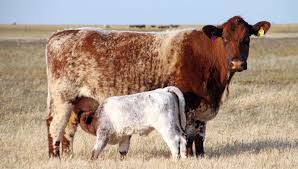 Simmental
Developed in Western Switzerland and quite popular in Europe today
Dual-purpose breed included draft animals 
Brought to US in 1969 from Canada 
Have cream-colored face with light yellow, red, or spotted body 
Some have color pigmentation around eyes
Horned or Polled 
Large-framed, heavy-muscled, and produces lean carcasses
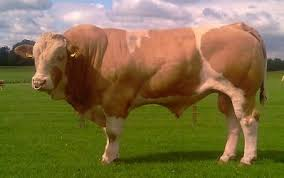 South Devon
Developed in western region of England
Bred for their dual-purpose 
Imported into the US in late 1930s and early 1940s 
Popularity increased in 1970 when they were started to be used for crossbreeding
Medium-red color 
Usually Horned
Brahman
Developed in Southwestern part of the US
Thought to developed between mid 1800s and early 1900s and originated from India 
Also known as Zebu cattle 
Have a distinctive hump between shoulders
Selected because of hardiness, resistance to insects and disease, heat tolerant 
Females good mothers
Prosper on poor-quality forage
Temperament – unpredictable
Vary in color
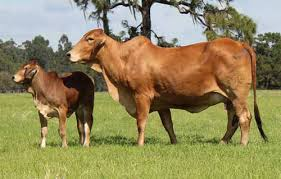 Brangus
cross between Brahman and Angus
Developed at US department of AG Experiment in LA in 1912
Similar to angus and Brahman
Solid black in color and polled
Long floppy ears and loose hide
Adaptable to various climates
Good mothering abilities
Santa Gertrudis
Developed around 1918 on King Ranch in TX 
Cross of Brahman and Shorthorn Cattle 
Deep cherry red and may be horned or polled 
Many characteristics for Brahman including loose skin and long ears
Very adaptable to warmer climates and more resistant to disease and insects
Beefmaster
Developed in 1931 in TX 
Breed is result of crossing Herefords, shorthorns, and Brahmans
Color varies but reds and yellowish-whites are common
Hardy breed
Milk well
Tarentaise
Originated in French Alps in 1859
Brought to North America in 1973 with importations into Canada 
Hardy breed
Relatively free of eye cancer and udder burn because of dark pigment around the eyes and on the udder 
Wheat-colored 
Ranging from cherry to dark blonde 
Black pigment on muzzle, eyes, and udder.
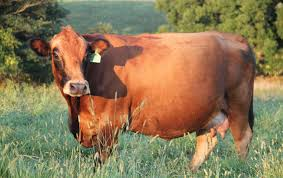 Belted Galloway
“Oreo Cow”
Medium framed
Lean
Longer hair coat
Texas Longhorn
Originated in Texas
Large-frame
Long distinct horns
Adaptable to harsh environments
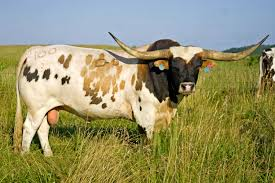 Polled Hereford
Originated in Iowa in 1901 
Same basic traits as Herefords, except they don’t have horns
4 bulls and 10 cows (all polled developed foundation)
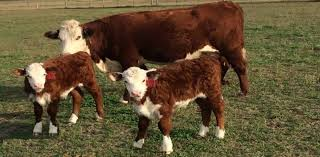 Limousin
Originated in France 
Introduced in US in 1968 when semen imported from Canada 
Either a light yellow or an orange in color 
Area around muzzle will generally be lighter version of body color 
Horned and polled found in this breed
Moderate, heavy-muscled frames
Noted for carcass leanness and large loins 
High in cutability 
Cutability; amount and quality of salable retail cuts that may be obtained from a carcass
Scottish Highland
Originated in Scotland
Long coat for insulation
Large framed
Lean meat
Horned
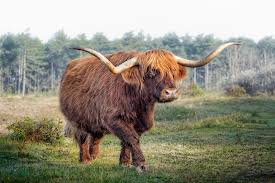 Bovine Skeletal Anatomy
Bovine External Anatomy